Update in Signal Processing
Wenqiang Gu (BNL)


on behalf of the WireCell team
1
Issues
Run 5809, event 4503
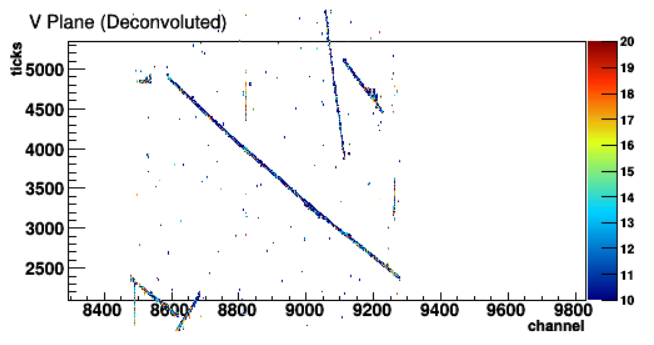 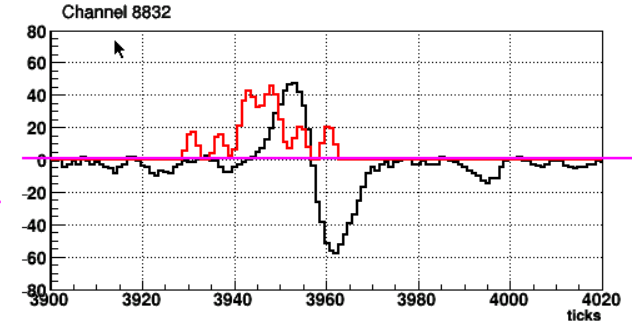 Why is the double peak? (Field response?)
Why two peaks near the tails? (Wire filter? Field Response?
[Tingjun] strange SP results in some V plane channels
Multiple peaks after deconvolution, while expect a single peak
2
Previous talk
Basics of Signal processing (SP)
Fourier transform
Deconvolution + Filter
Inverse Fourier transform
Liquid Argon TPC Signal Formation, Signal Processing and Hit Reconstruction
Bruce Baller, JINST 12 (2017) no.07, P07010
3
Thoughts
Can we reproduce this feature in MC for a similar angle track?
If so, we would have a easier time to understand
If not, would indicate discrepancy in absolute field response
Field response
Why U plane seems to be fine?
If we use U plane response instead of V, what will the SP looks like?
Wire filter
How about remove the filter?
How about a harder filter?
Time filter
A harder filter?
4
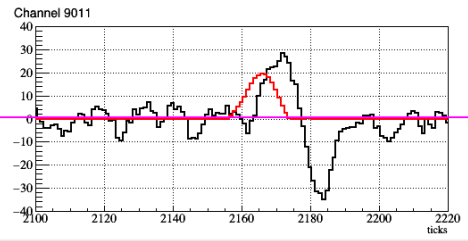 Wire-Cell drift simulation
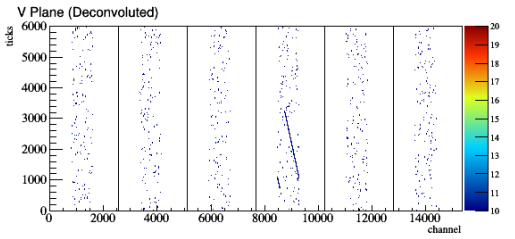 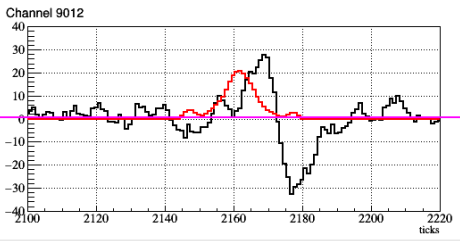 Cannot reproduce the behavior in simulation
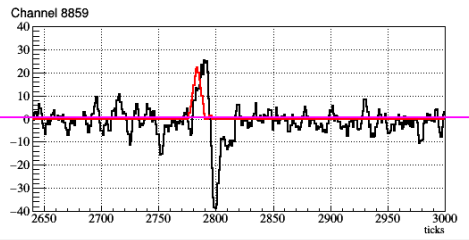 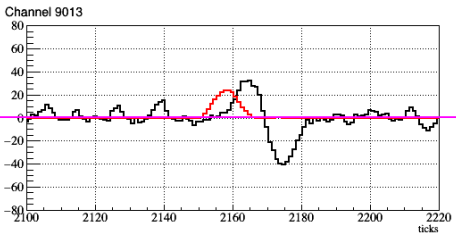 5
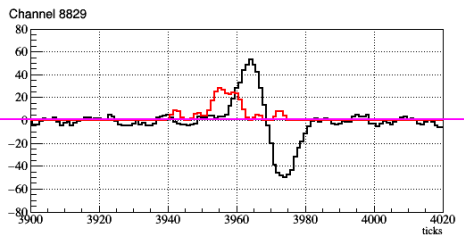 Investigations (i): Time high-freq. (HF) Filter
Sigma: 0.1
A tighter time filter can help
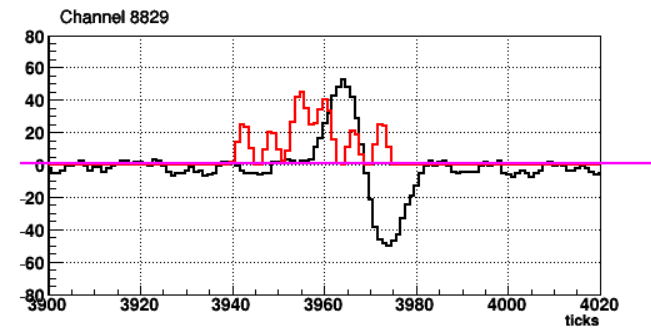 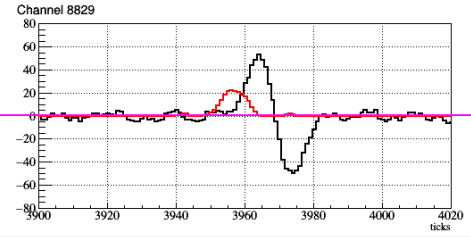 Default
Sigma : 1.11408e-1
Sigma: 0.09
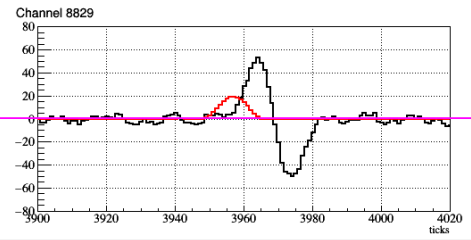 Sigma : 0.2
Sigma: 0.08
6
Wire HF filter
- Change of wire filter does not help
Investigations (ii)
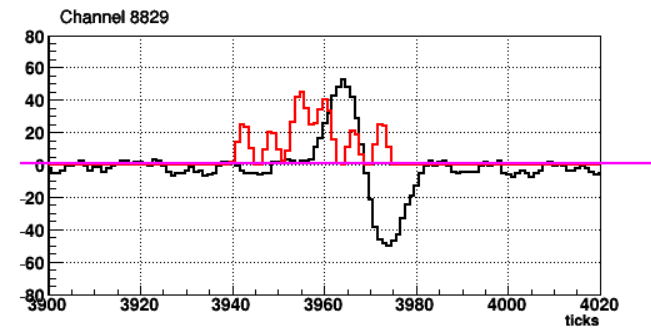 Default
Sigma 3.0
Change response for V plane
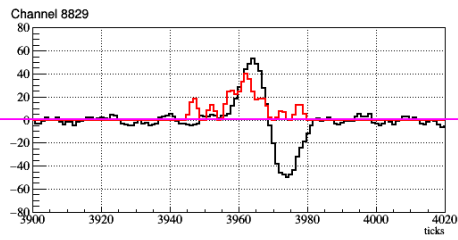 U/V exchange
response
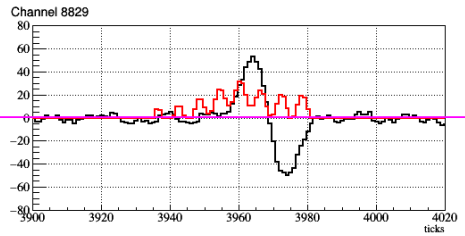 sigma 0.3
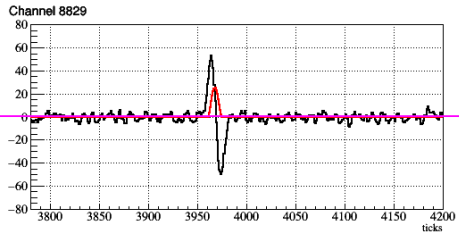 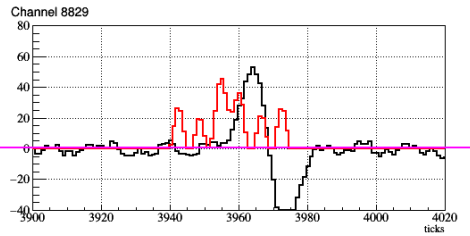 sigma 6.0
Change of field response can help
Field response is the largest suspect given all evidence above
7
Hanyu, Yichen
GARFIELD simulation: field response
Ramo theorem
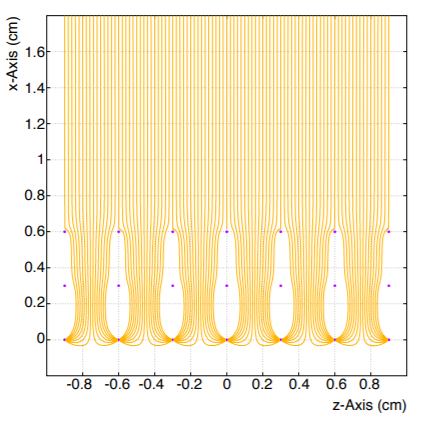 i = −q · Ew · vq
Electron drift path
in a GARFIELD simulation (2D)
Caveat: this is a uboone version
Field response: induced current as function of time
8
Central wire field response
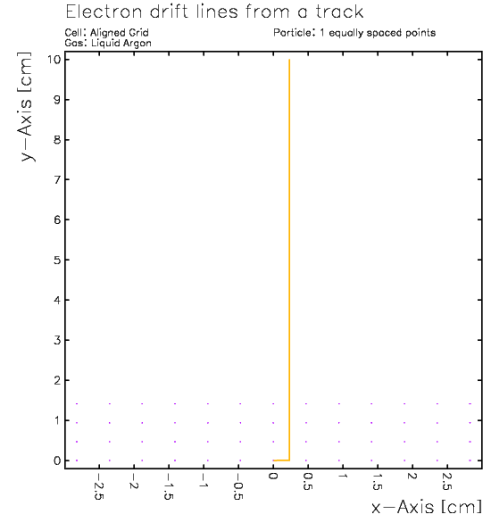 Boundary drift path at 2.355mm
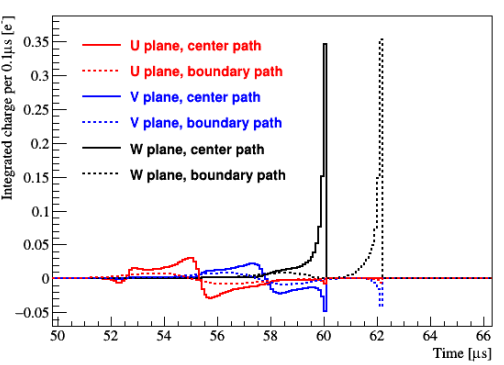 protoDUNE
(old version)
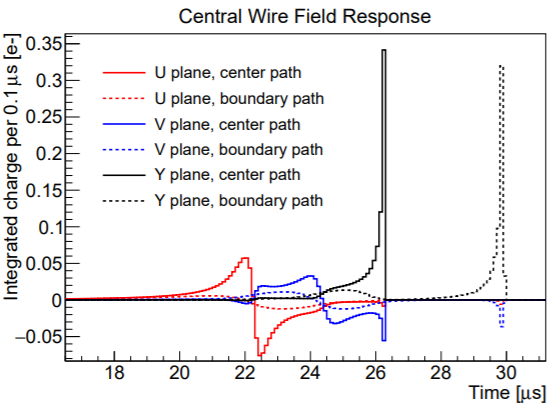 At boundary (saddle point), zero E-field
Field response simulation is not precise: 
2D geometry & absence of electron diffusion
9
Revised field response simulation
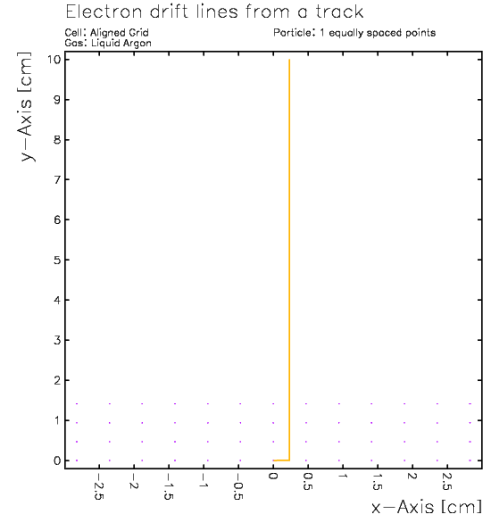 Boundary path
2.355mm => 2.2608 mm
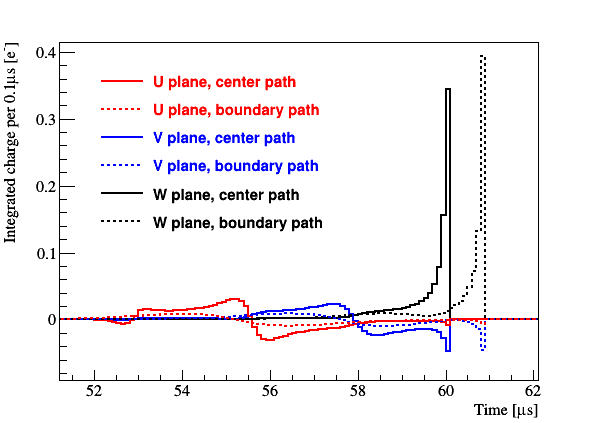 Central wire field response
Solution: slightly push the electron off the boundary in the GARFILED simulation

In real case, a 3D field response simulation would reduce the number of saddle points
Electron diffusion would further eliminate saddle points
10
Improvement with the revised field response
Run 5809, event 4503
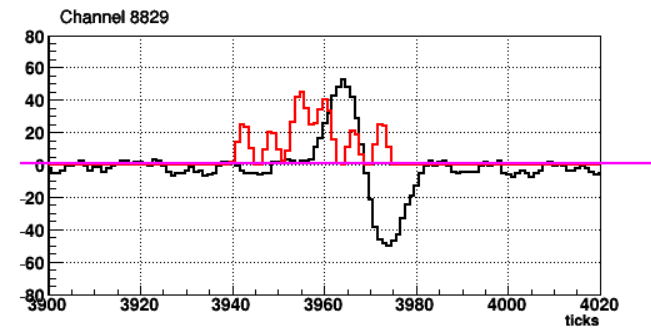 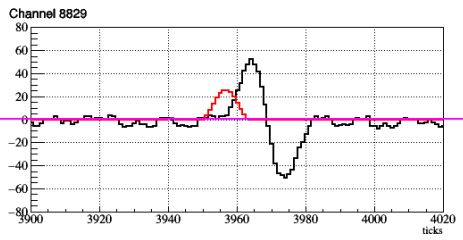 Revised field response
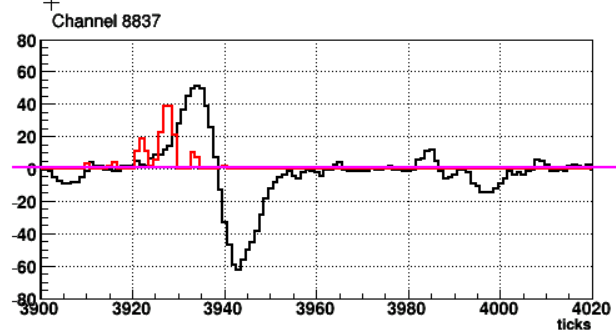 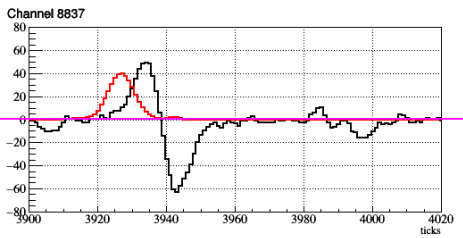 11
More examples in run 5387, event 23467
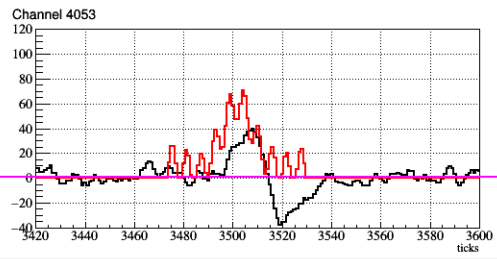 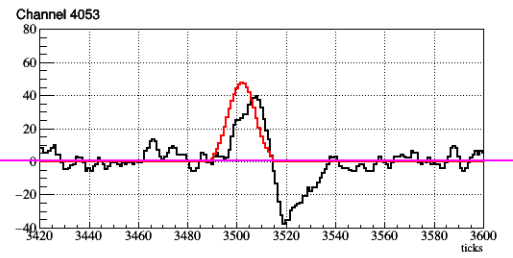 Revised field response
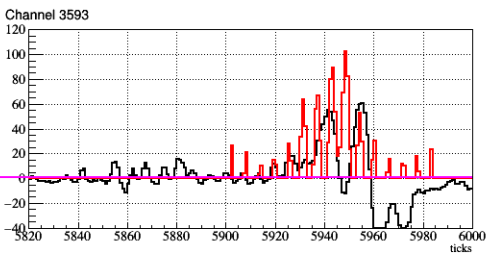 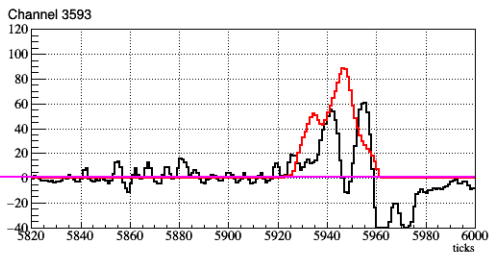 12
Q: Why U plane doesn’t have such issue?
Q: Why is there no double peaks w/ uboone’s field response?
Answer to both: Because the collection of boundary-path electron is largely delayed for U plane or in the uboone case.
Discussion
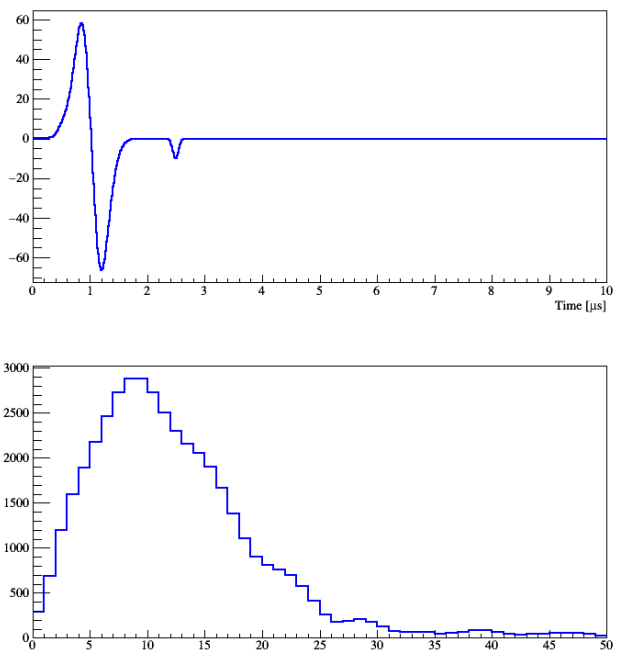 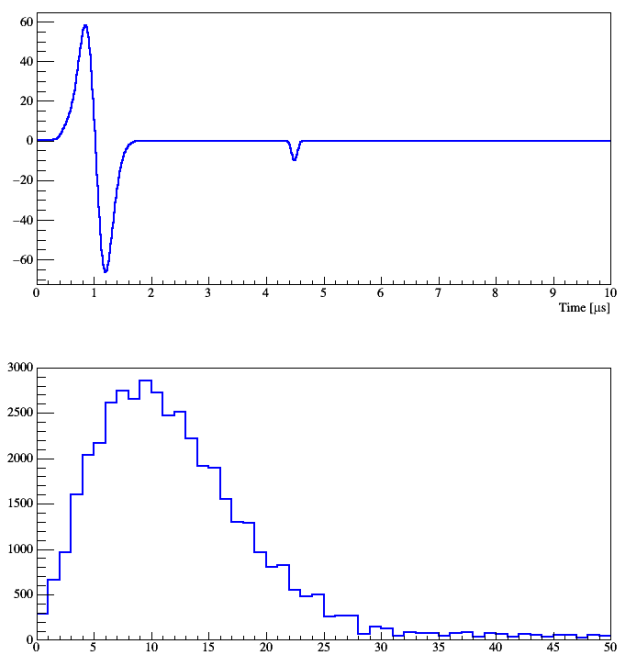 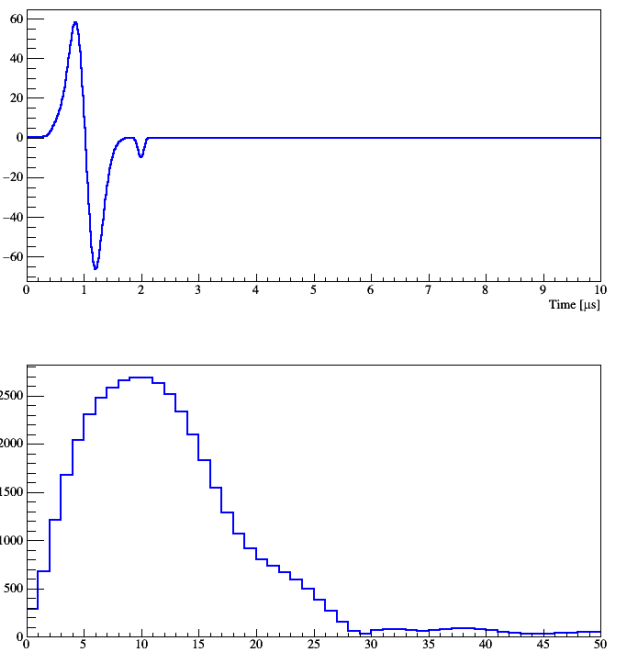 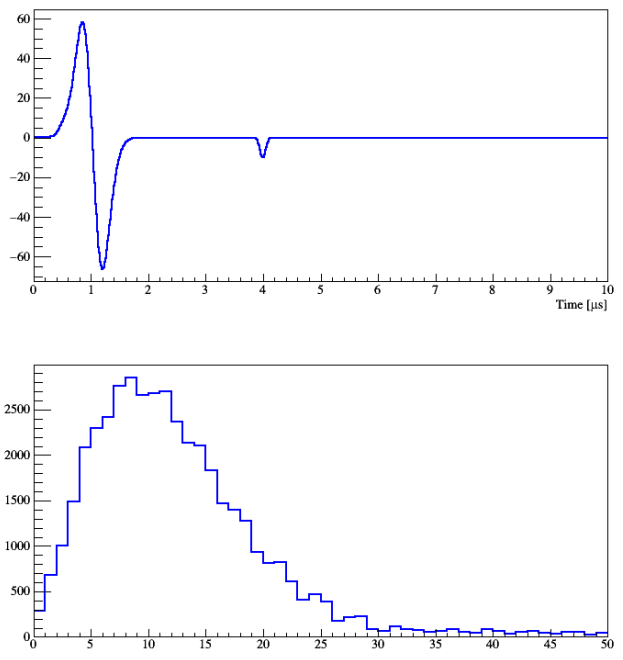 impulse
Freq. spectrum
t= 4 us
t= 4.5 us
small signal: t= 2 us
t= 2.5 us
A non-quantitative illustration:
If the small impulse is largely delayed, it is negligible (4us vs. 4.5us)
Otherwise, the frequency spectrum is very sensitive (2us vs. 2.5us)
13
Charge bias: (Qold – Qnew)/Qnew  vs. channel
No charge bias in collection plane
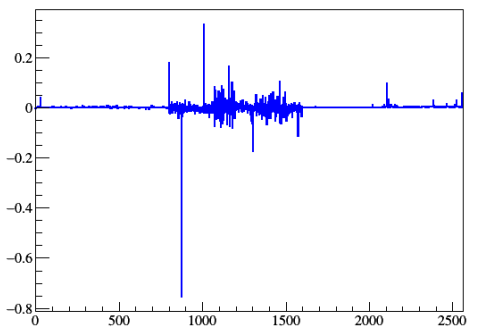 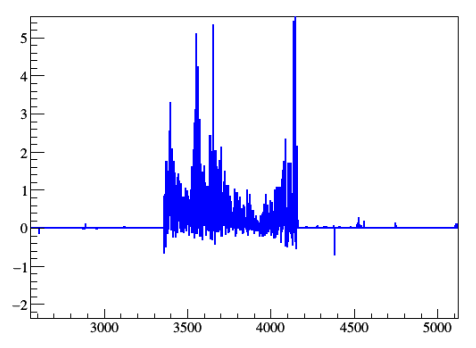 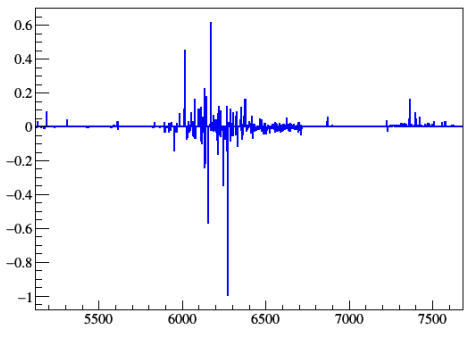 run 5387, event 23467
channel
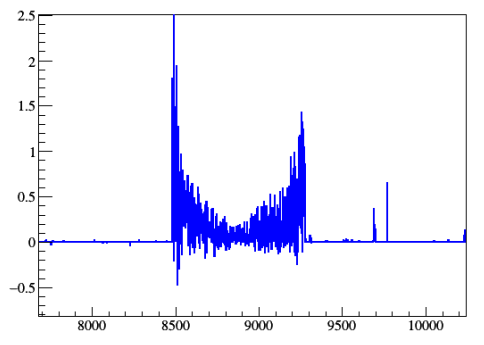 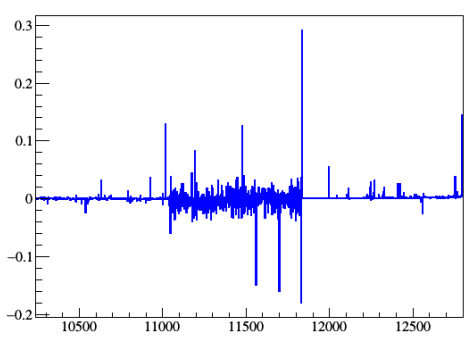 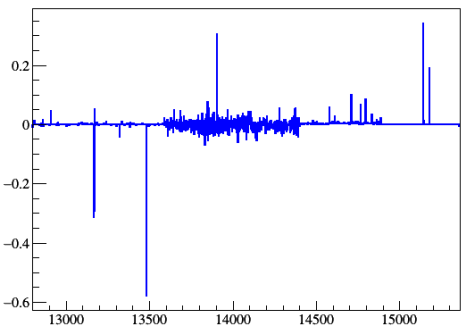 14
Change in charge reconstruction of  induction channels (V plane) is understood:
Poor reconstruction previously
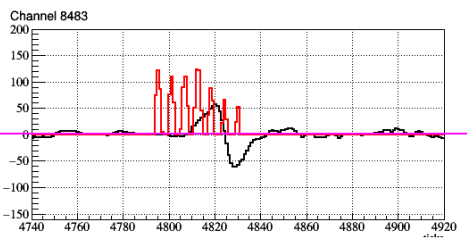 (Qold – Qnew)/Qnew
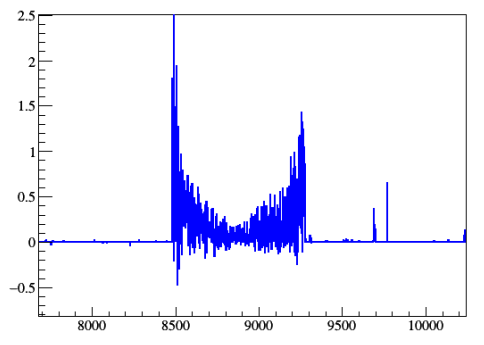 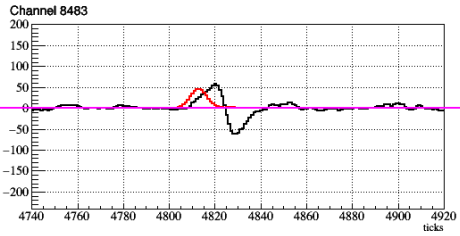 Revised field response
15
Current efforts in studying 3D field response
LArFCS @BNL
A dedicated test-stand facility would greatly aid in validating the residual 3D effect to a 2D field response calculation 
3D simulation
Brett Viren @BNL is exploring a Boundary Element Method solution
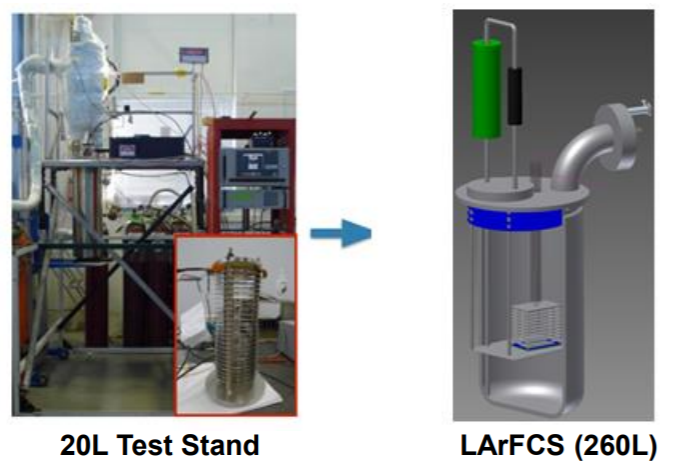 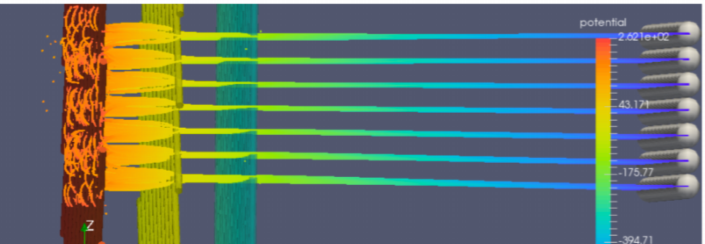 16
Summary
An issue of SP in some V-plane channels is visited, a good practice before we fine tune the SP algorithm
More precise measurement and 3D simulation can be done in the future
17
Backup slides
18
Observation in ProtoDUNE
Run 5809, event 4503
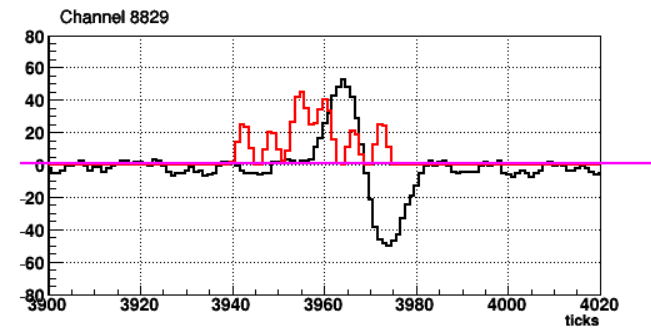 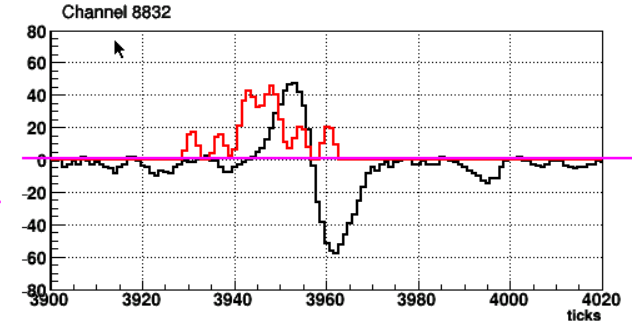 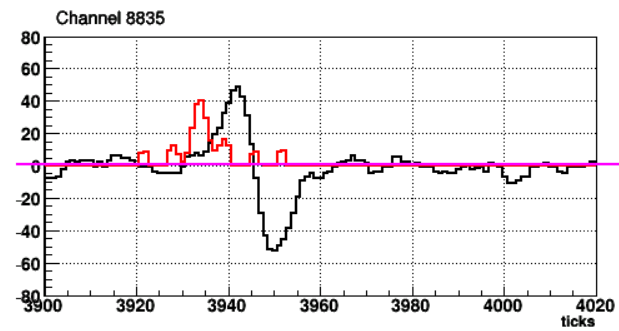 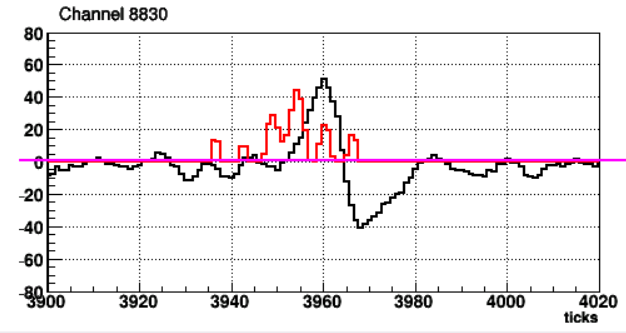 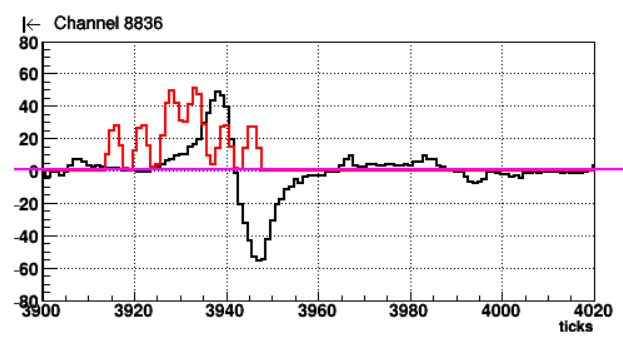 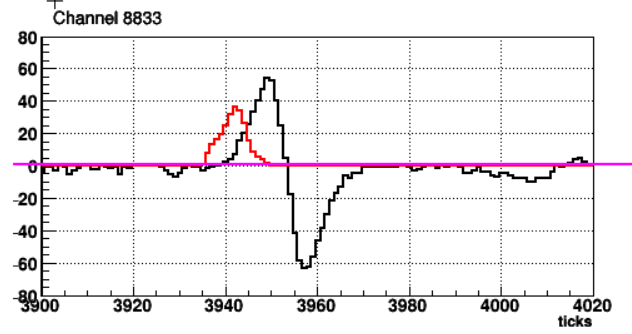 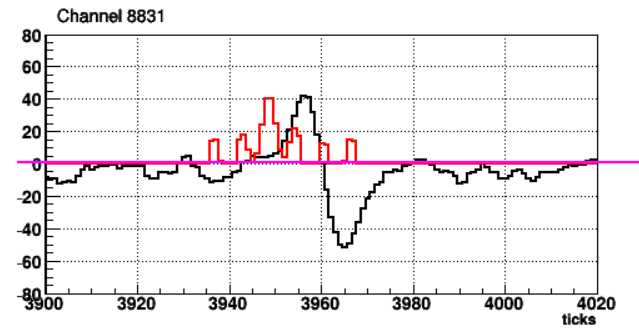 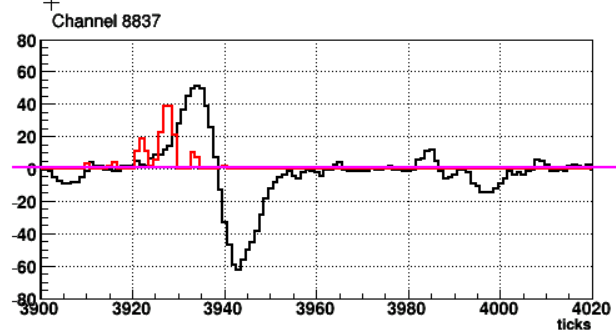 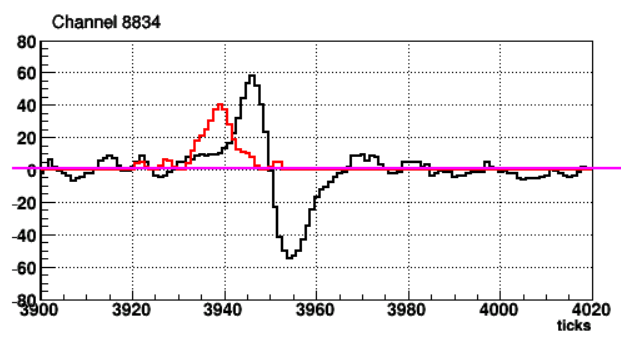 19
Updated SP result
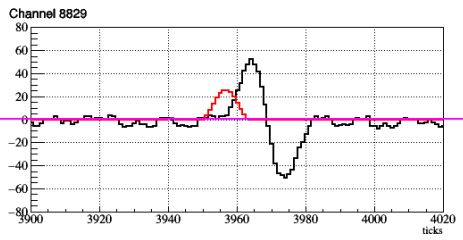 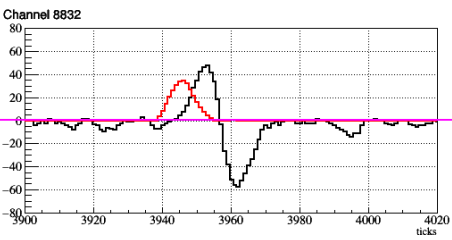 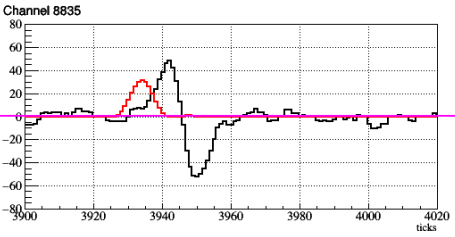 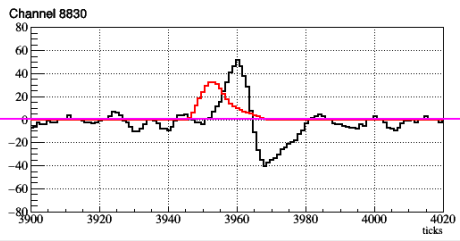 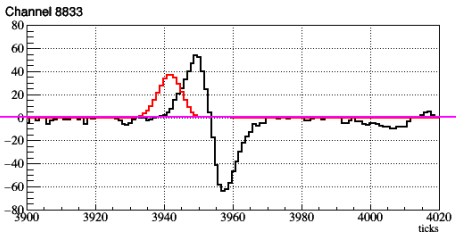 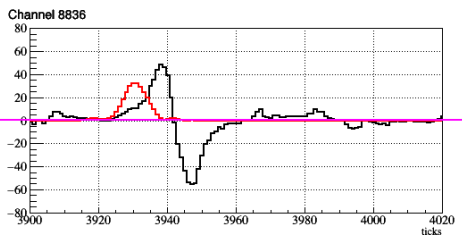 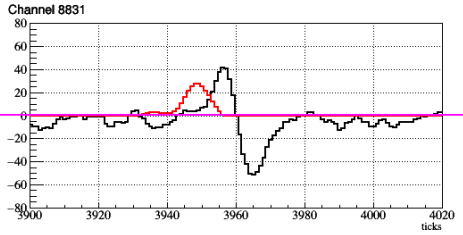 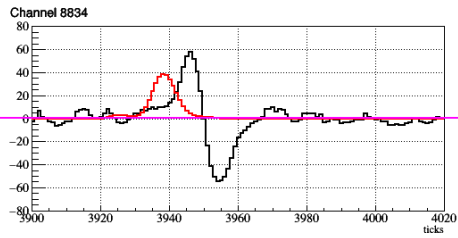 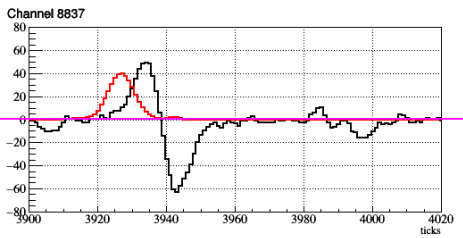 20
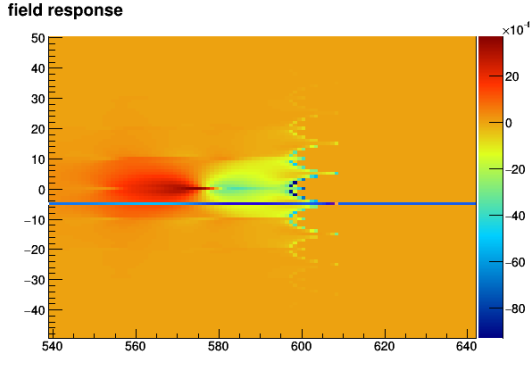 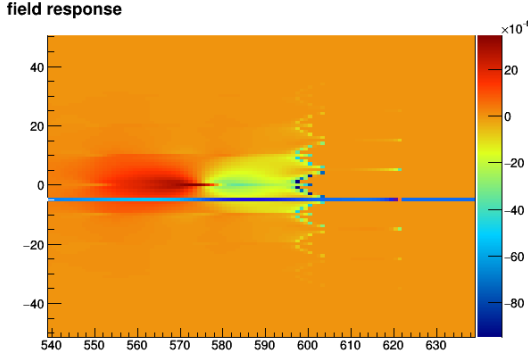 V plane (revised)
V plane
GarField simulation: to avoid saddle point effect, the boundary electron is slight off by 0.1mm

A significant change of the “final” impulse due to the electron’s sudden velocity change at collection
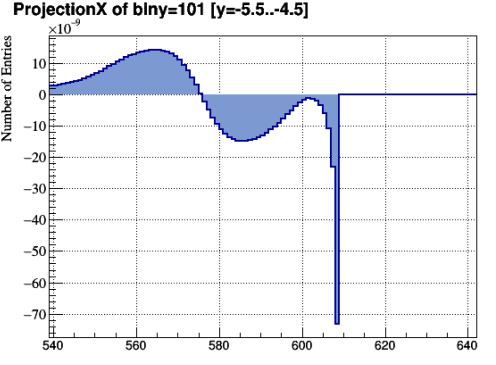 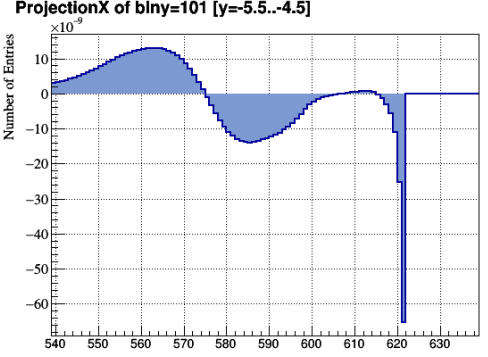 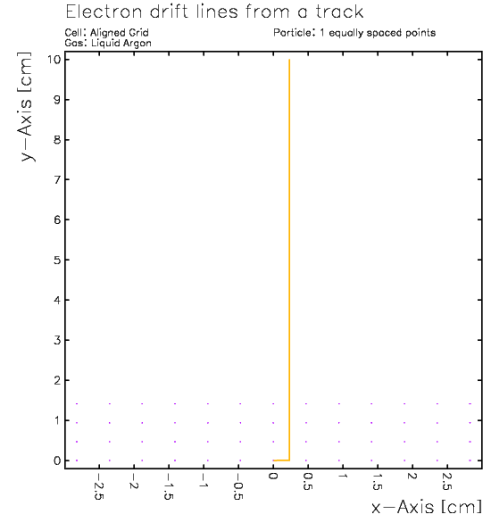 boundary path
2.2608mm
boundary path
2.355mm
21
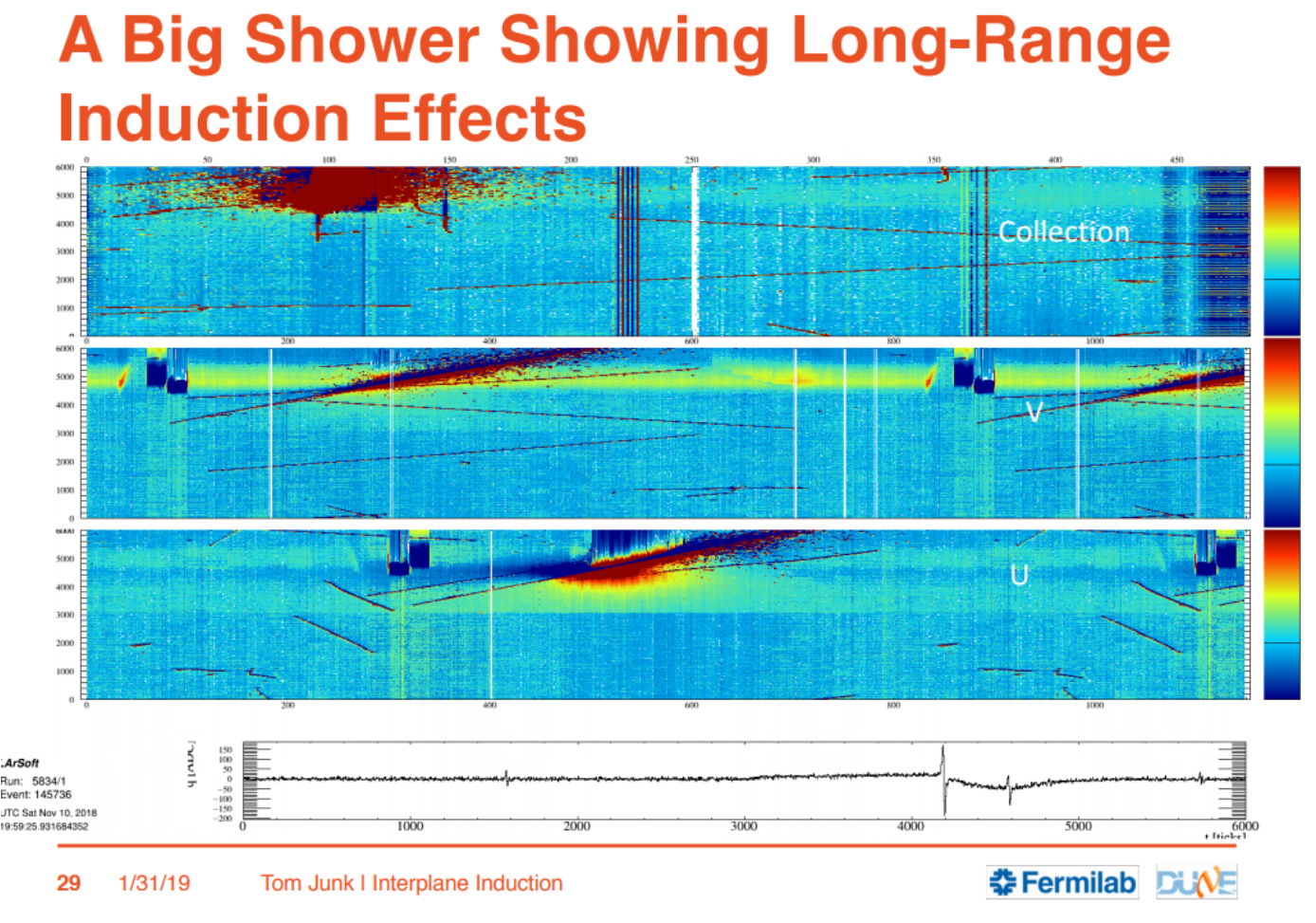 22